Государственная кадастровая оценка на территории Архангельской области
2
Нормативно-методическое регулирование
Федеральный закон от 3 июля 2016 года                № 237-ФЗ «О государственной кадастровой оценке»

«Методические указания о государственной кадастровой оценке», утвержденные приказом Минэкономразвития России от 12 мая 2017 года № 226
3
Основные изменения в проведении ГКО
4
Основные изменения в проведении ГКО
5
Основные изменения в проведении ГКО
6
Основные изменения в проведении ГКО
7
Основные изменения в проведении ГКО
Группы видов использования земель методик 2007 и 2020 годов
Методика 2007 года
Методика 2020 года
Многоэтажная жилая застройка
Индивидуальная жилая застройка
Гаражи и автостоянки
Дачные, садоводческие и огороднические объединения
Торговля, общ. питание и быт. обслуживание
Гостиницы 
Офисные здания делового назначения
Рекреационное и лечебно-оздоровительное назначение
Пром. и админ. здания и сооружения промышленности, коммун. хозяйства
Электростанции
Порты, водные, ж/д и авто вокзалы, аэропорты
Водные объекты в обороте
Полезные ископаемые, ж/д пути, автодороги, ЛЭП, спутниковая связь, космическая деятельность, оборона
Особо охраняемые территории и объекты, в том числе городские леса парки, сады
Сельскохозяйственное использование
Геонимы, земли резерва; водные объекты вне оборота
Социальные объекты, культура и религия
Сельскохозяйственное использование 
Жилая застройка 
Общественное использование  
Предпринимательство 
Отдых (рекреация) 
Производственная деятельность 
Транспорт 
Обеспечение обороны и безопасности 
Охраняемые природные территории и благоустройство 
Использование лесов 
Водные объекты 
Специальное, ритуальное использование, запас 
Садоводство и огородничество, малоэтажная жилая застройка 
Иное использование 

250 видов разрешенного использования
2007 год – сразу рыночно ориентированные группы
2019 год – основан на классификаторе земель (Приказ МЭР РФ от 01.09.2014 № 540), но дается свобода в формировании подгрупп
8
Основные изменения в проведение ГКО
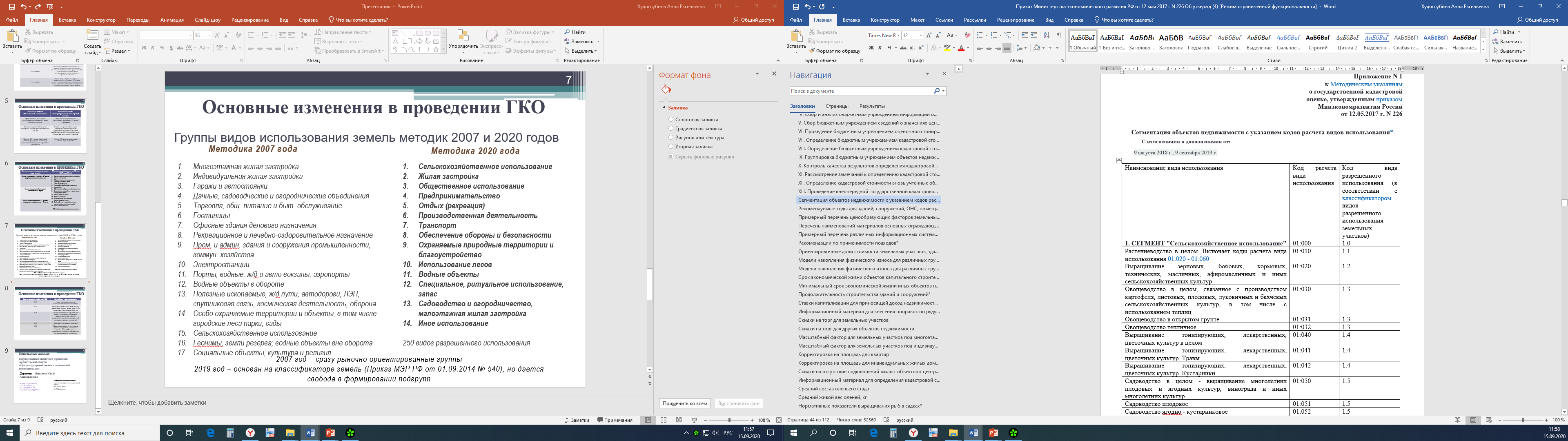 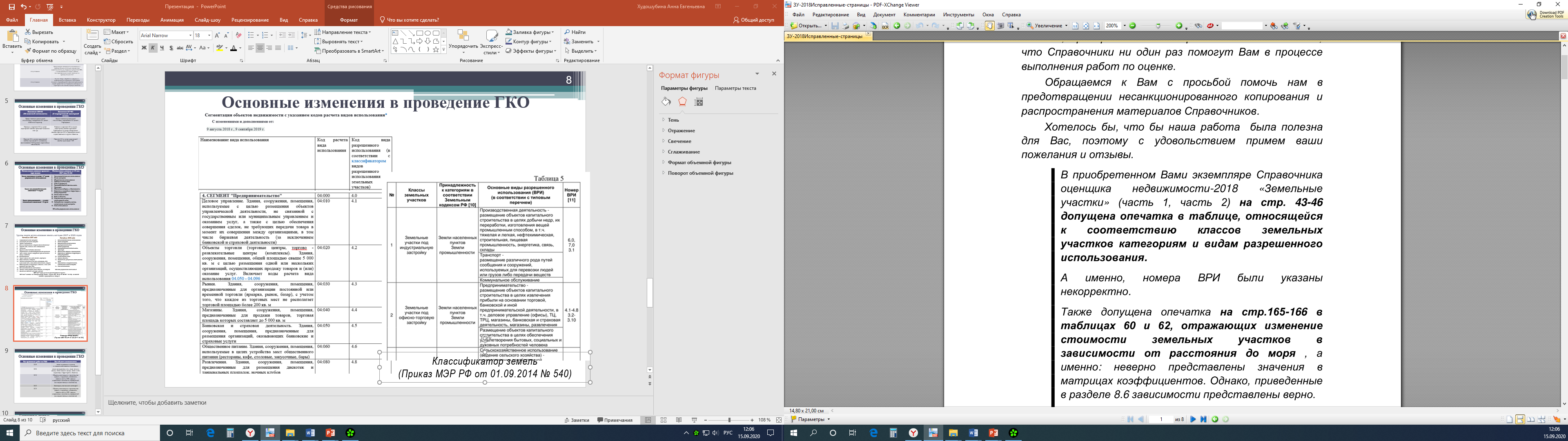 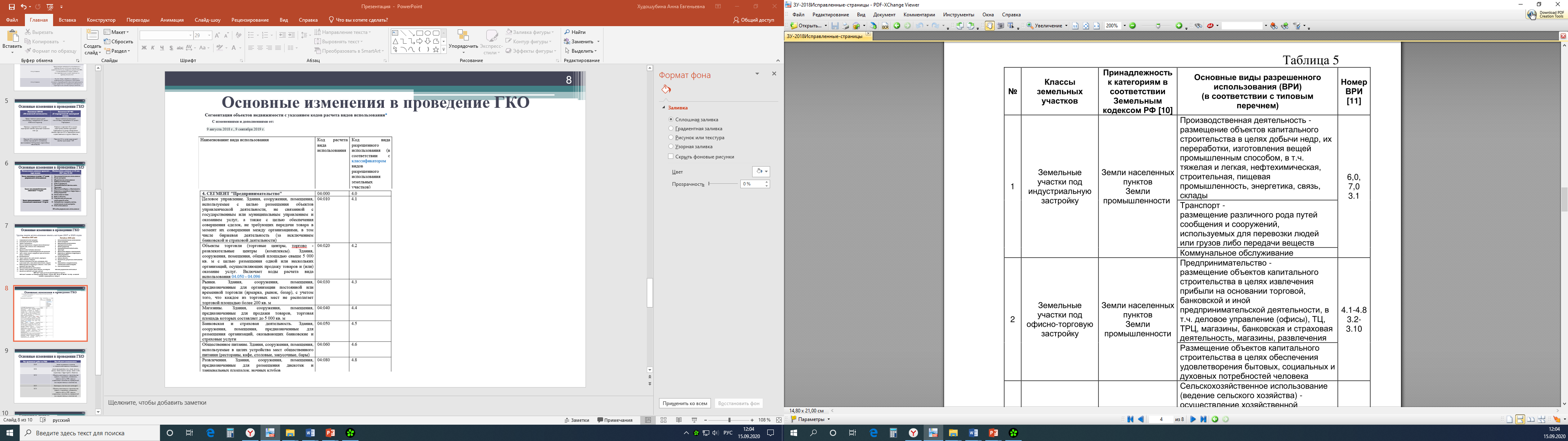 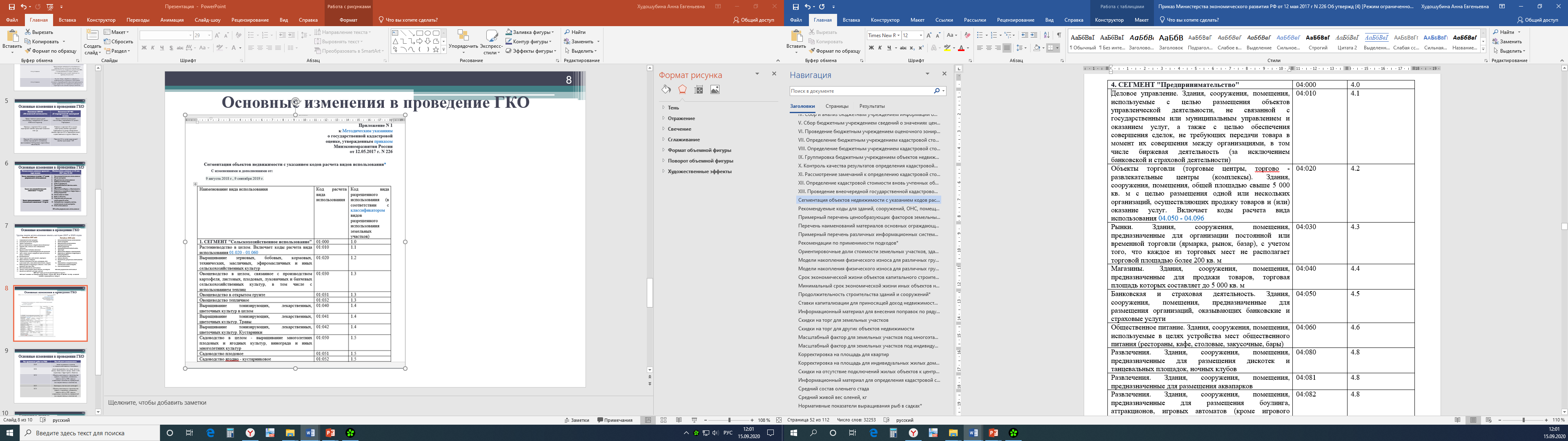 Классификатор земель 
(Приказ МЭР РФ от 01.09.2014 № 540)
9
Основные изменения в проведении ГКО
10
Контактные данныеГосударственное бюджетное учреждение Архангельской области «Центр кадастровой оценки и технической инвентаризации»
Худошубина Анна Евгеньевна
заместитель директора по кадастровой оценке  
тел. (8182) 285205
oko29@yandex.ru

Кричигина Марина Никитична
начальник отдела кадастровой оценки
тел. (8182) 285205
oko29@yandex.ru

Ожегова Ирина Николаевна
начальник отдела подготовки аналитики и мониторинга рынка
тел. (8182) 285205
oko29@yandex.ru
Директор – Максимов                      Юрий                      Александрович
163000, г. Архангельск,          
пл. В.И. Ленина, д. 4
тел. (8182) 65-73-12, www.29bti.ru, info@29bti.ru